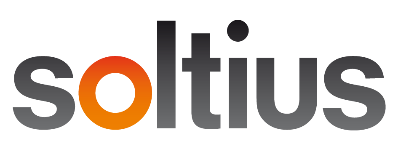 Mobile IoT
NZSUG September 2016
What I’ll Cover
Introduction to DOC 
Business Challenge  
Business Needs 
Data enables us to...
[Speaker Notes: In this session I'll introduce: 
DOC and the journey 


What was the: 
Business needs 
Business Problems and how we solved it

Why did you chose this solution:
SAP
Neptune Software
Soltius New Zealand]
Introduction
[Speaker Notes: 8.7 Million Ha of Public conservation Land – 30 % of NZer’s land area 
13 National Parks 
44 Marine reserves and 6 marine mammal sanctuaries 
2,800 Threatened species]
Introduction
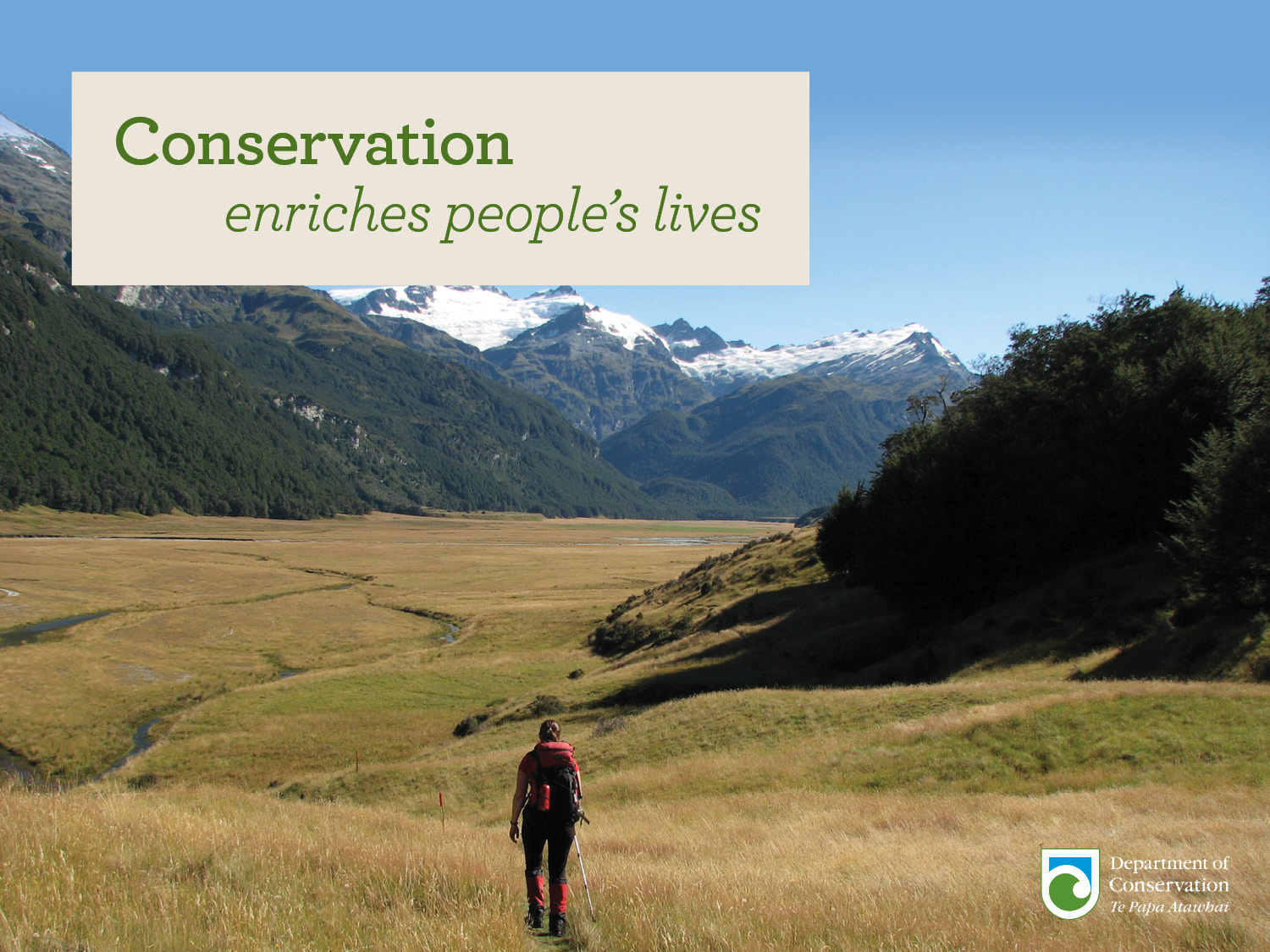 [Speaker Notes: Annual Operating   $420m
Annual Capital        $  55m
Annual Operating   $350m
40% for recreation services
60% for natural & historic heritage protection
2,000 staff
1200 SAP and BI users
350 Mobile users

NZ’ers make up an estimated 35-40 M visits per year to PCL.

 services
60% for natural & historic heritage protection
2,000 staff
1200 SAP and BI users
350 Mobile users]
Introduction
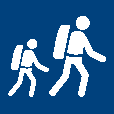 tracks
14,000 km
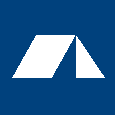 324
campsites
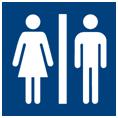 921
toilets
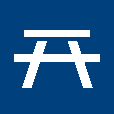 487
picnic
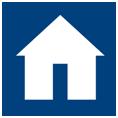 967
huts
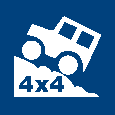 2,408 km
roads
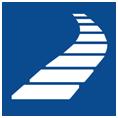 13,144
structures
[Speaker Notes: 83,000 Equipment on 4,000 Functional Locations
19,000km boundary fence
14,000km walking track
13,144 structures, bridges, boardwalks 
3,000km roads
17,500 signs
967 huts
324 campsites
967 toilets]
Introduction
[Speaker Notes: Climate / geographic conditions shortened life of counters.

High end machines relied on mains power.

Power consumption was/is an issue; hardware needed to run/survive 5-10 years on a single battery.]
Introduction
[Speaker Notes: No support offered/available for the ‘proposed’ technology.

Of the shelf technology was/is expensive, poorly constructed or had a short in-field life.]
Introduction
[Speaker Notes: Collection of data in remote area  places expensive and time consuming (system is completely off-line).

Needed to connect (Bluetooth) in the field to the mobile device.]
Challenges
[Speaker Notes: Inconsistently collected and stored 

There were many different methods of collected visitor volumes and these were held locally.

Data collected and not always fed into business decisions.]
Challenges
[Speaker Notes: Expensive data. 
The old boardwalk counter was temperamental, required frequent checking for reliability and to get time based data (e.g. monthly) therefore had a high staff cost.

 Obvious tools. 
The boardwalk counter evolved into a tool that was at times was too far from water courses or damp ground, becoming a far too obvious target for vandalism or leading too over-counting and unreliable data.]
Business needs: why count?
Counter data provides DOC input
towards:
understanding visitor demand: the trends of visitors,
what the priorities for investment should be, and
how to allocate budgets.
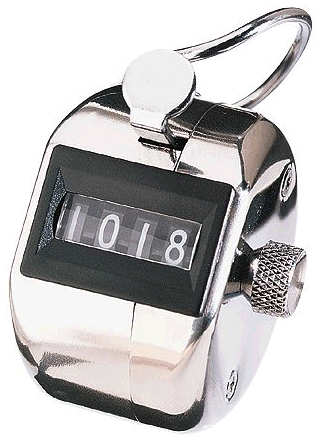 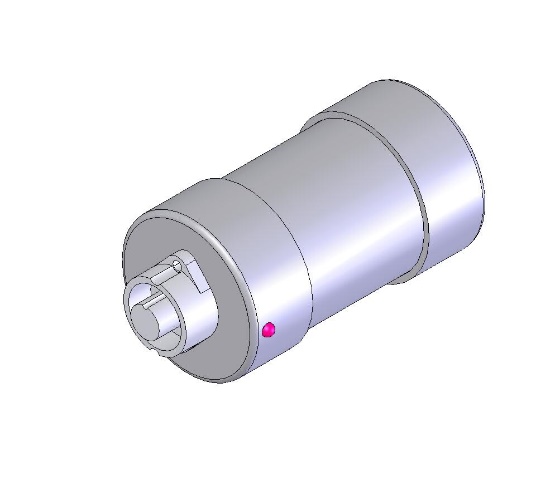 [Speaker Notes: Counter data help DOC make prudent investment decisions

Understanding visitation: the trends of visitors.

 What the priorities for investment should be.
	
Indicate to field staff that their hard work is delivering benefit, and the trends in degree of benefit delivered.

Provides the evidence DOC needs to tell its performance story]
Business needs: why count?
Counters capture a unit of use.
Counters show trends and ROI
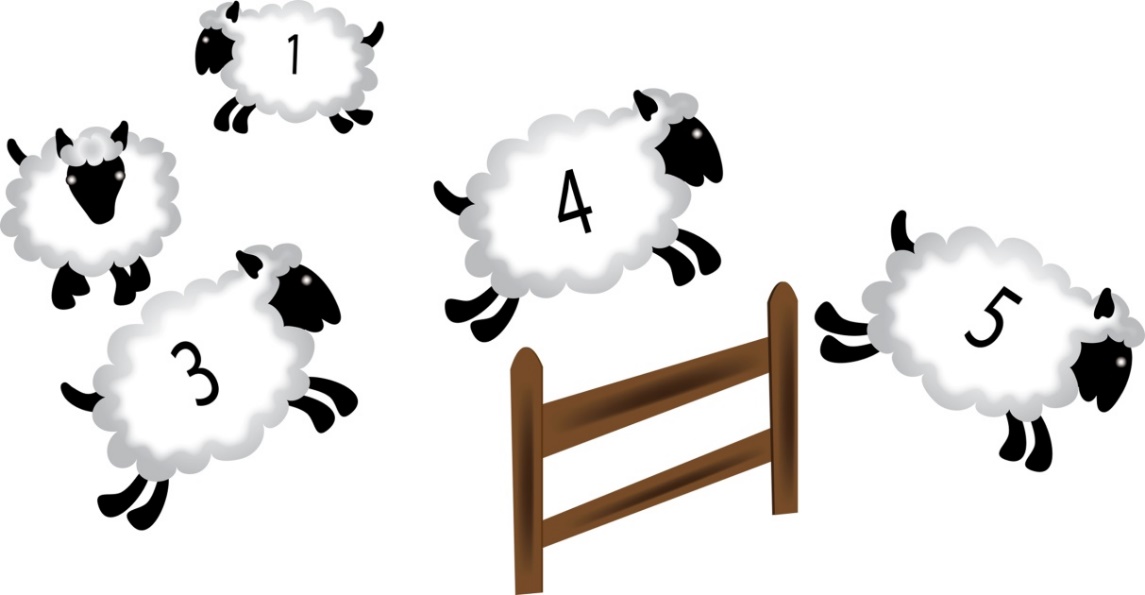 [Speaker Notes: 1.       The counters capture a unit of infrastructure asset use – i.e. each time a person, bike or vehicle passes a given point. In this respect they measure human activity at a site by the hour, 24/7/365 – thereby telling DOC how hard its capital assets are being worked.

2.       Because a unit of use also represents a unit of benefit delivered to a visitor – which is the reason DOC invests in the assets - counts also represent a form of ROI

3.       Over time, counters show trends in ROI – i.e., is asset use growing/stagnant/declining]
Count data enables DOC to:
[Speaker Notes: Count data therefore enable DOC to:

a)       Determine and justify nature and scale of capital investment in visitor infrastructure necessary to deliver a given ROI at a given site]
Count data enables DOC to:
[Speaker Notes: Count data therefore enable DOC to:

b)       Determine how actual ROI of capital investment compares with projected ROI]
Count data enables DOC to:
[Speaker Notes: Count data therefore enable DOC to:

c)       Set service delivery standards at sites – i.e., sites that have thousands of visitors per day will have higher service standards]
Count data enables DOC to:
[Speaker Notes: d)       Develop maintenance plans – i.e., the more the asset is used, the more it needs to be maintained]
Count data enables DOC to:
[Speaker Notes: Use 6x different counter types for different applications, all developed in-house: 3x pedestrian (pad; step; door); 1x bicycle; 2x vehicle, 1 x water flow meter.

Use four different sensors: piezo-electric – i.e. Pressure activated (pad, step, and bike counters); infra-red (door/entranceway counters); inductive loop (permanent vehicle counters); pneumatic tube (temporary vehicle counters) and water flow meters]
Count data enables DOC to:
[Speaker Notes: Counter network has grown organically over past 10 years, and there are some gaps – i.e. doesn’t yet give a complete picture. To address this, network is now being ‘designed’ according to a number of criteria. Will result in a permanent ‘strategic’ national network that will be statistically representative of the entire network, and a ’tactical’ regional network than will adapt to changing organisational priorities.
Network of over 658 counters deployed across all Public Conservation lands – haven’t figured out how to count swimmers or divers yet!
Counters installed at sites of all levels of activity – from front country sites with thousands of visitors per day to back country sites with 200 visitors per year
Examples of added value to New Zealand communities and overseas visitors as a result from publishing the track and asset counter data:
Hospitality industry  - understanding and responding to visitor numbers in specific destinations (e.g. coffee carts, RBnB, MTB hire).
Tourism industry  - understanding and responding to visitor numbers in specific destinations (e.g. where to go and when to go to avoid HIGH numbers of visito]
Solution Summary and Demo
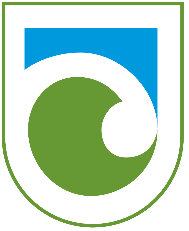 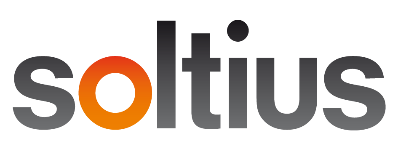 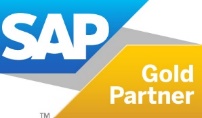 NEW ZEALAND’S MOST TRUSTED SAP PROVIDER
What I’ll Cover
Solution Overview
Demonstration
Building the Application
What we learned
Questions
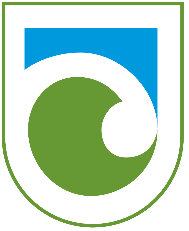 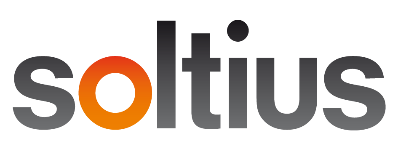 Solution Overview
Mobile Smartphone and Application
SAP ERP System
Cellular Communication
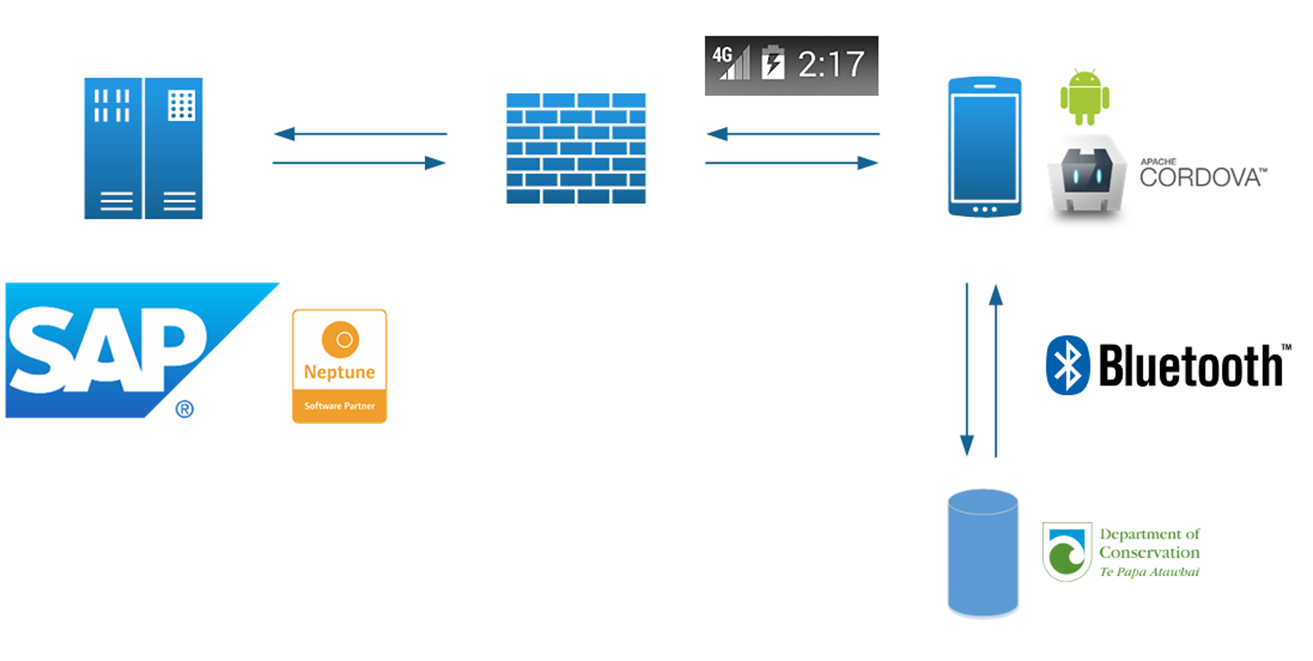 Counter Device
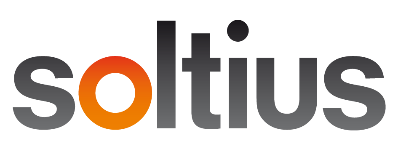 Agenda
Solution Overview
Demonstration
Building the Application
What we learned
Questions
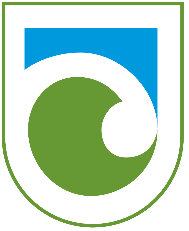 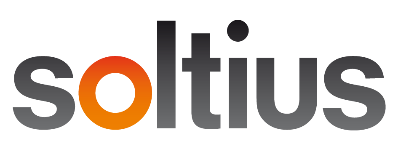 Demonstration
Logon
Launch Application
Connect and Download Counter Data
Counter Test
View Outbox
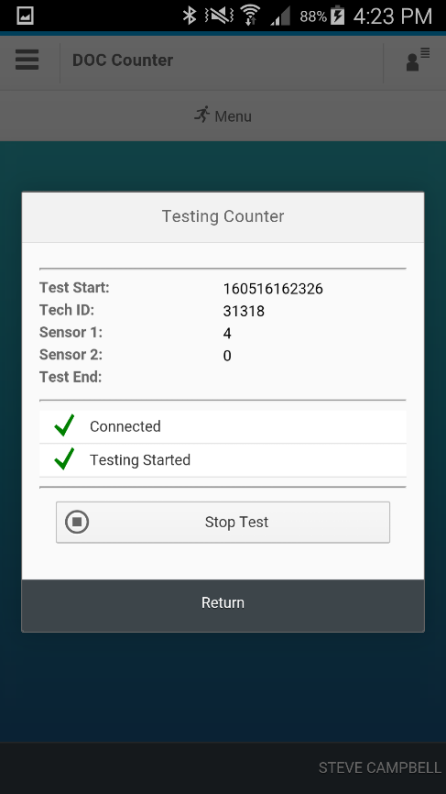 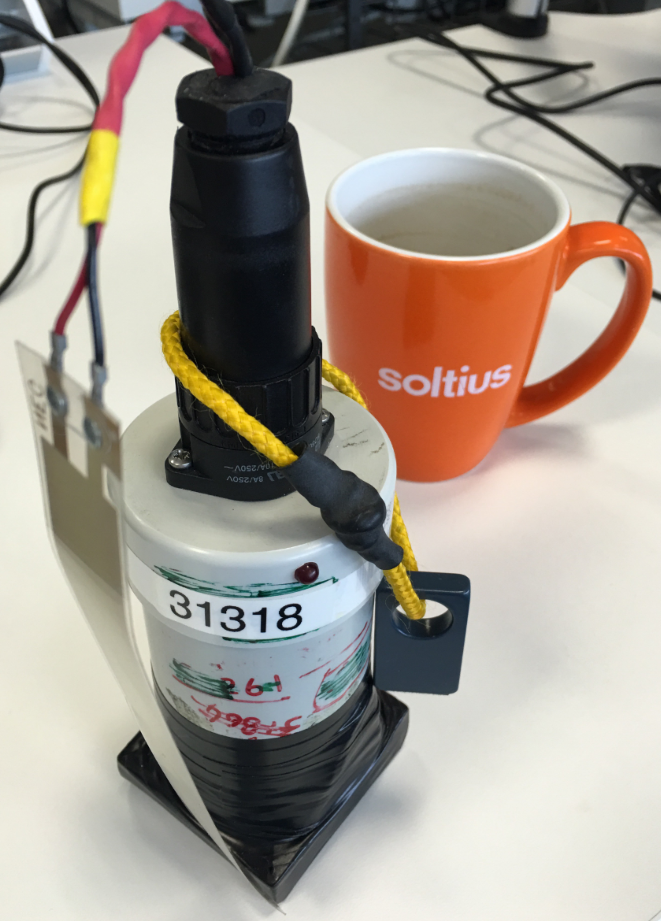 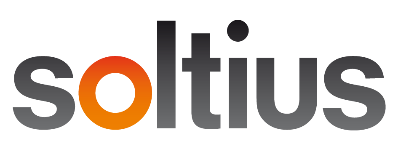 Demonstration
Logon
SAP Username and Password
PIN Code
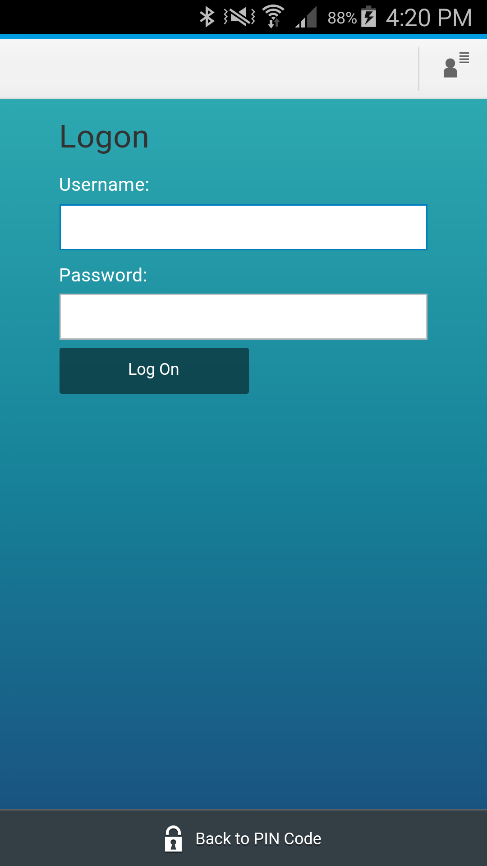 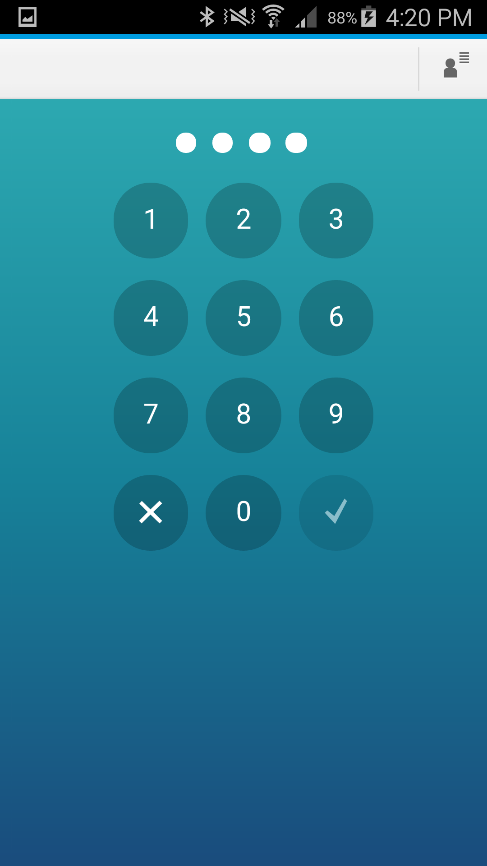 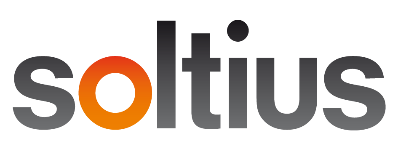 Demonstration
Launch Application
Menu Based
Favourites
Applications run in their own sandbox
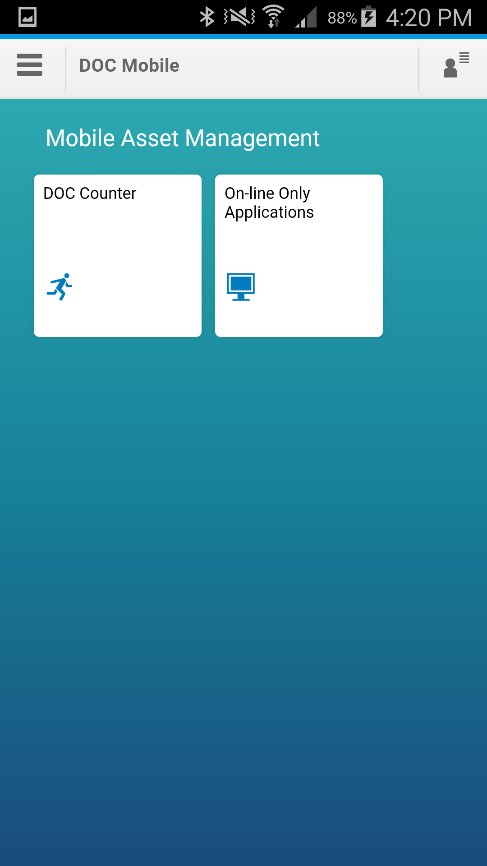 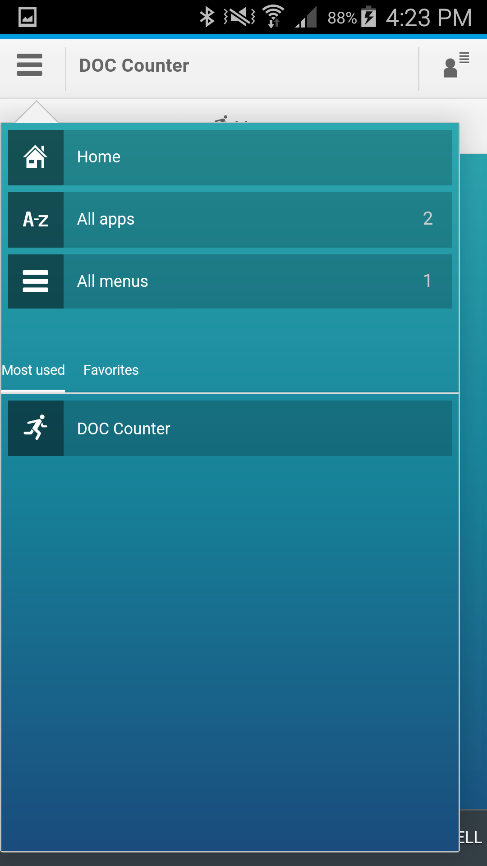 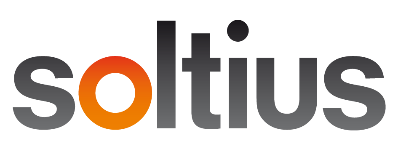 Demonstration
Counter Data Download
Connect to Counter
Files Saved on Device (backup)
Data Saved to Outbox
Device Tested
Device Reset
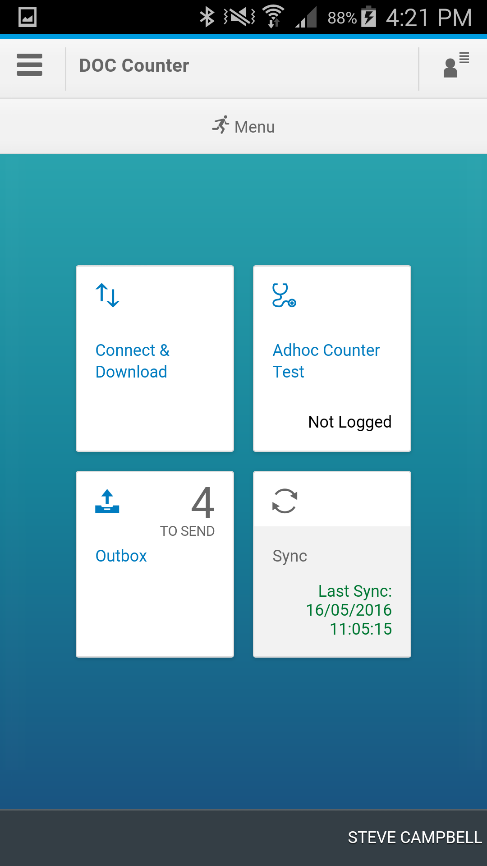 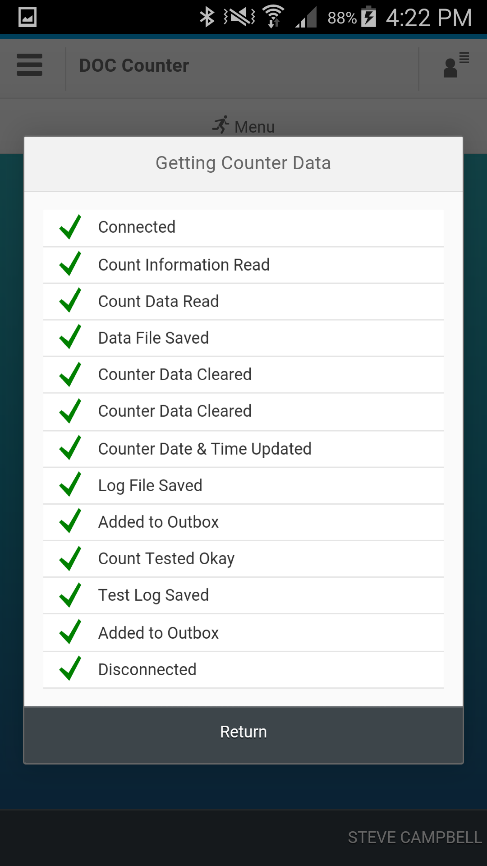 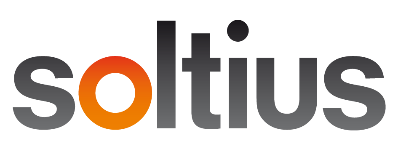 Demonstration
Counter Test
Ad-hoc or as part of the data download
Audible Feedback
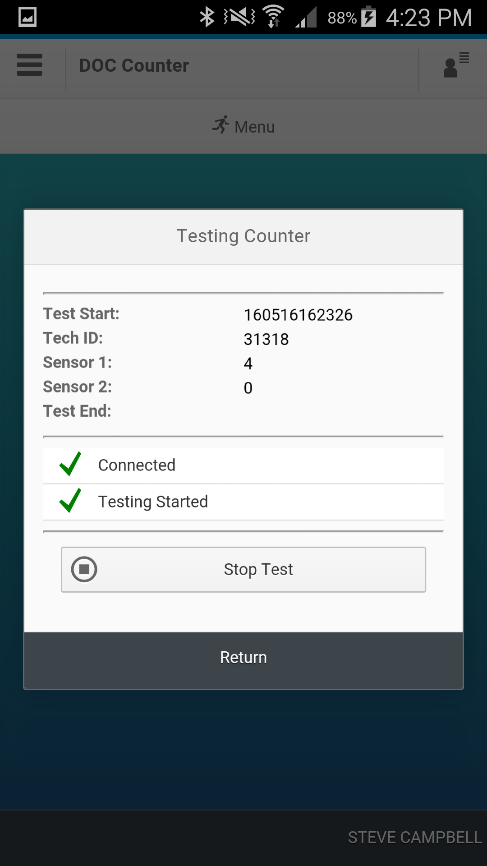 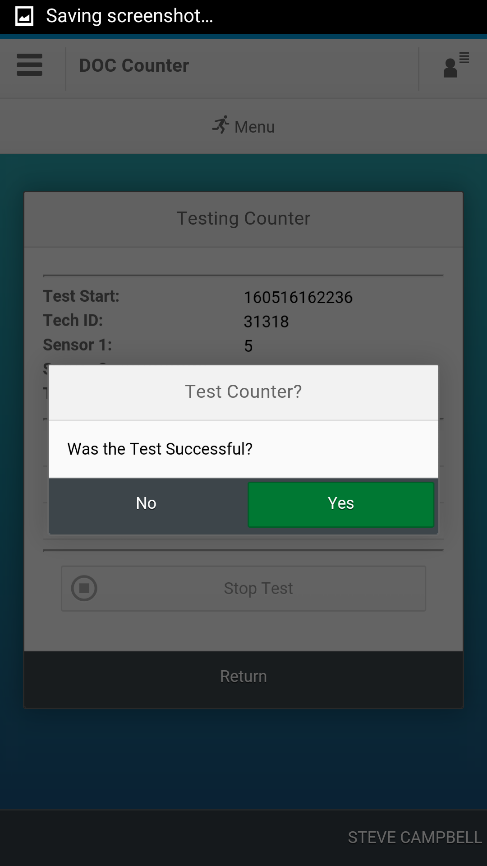 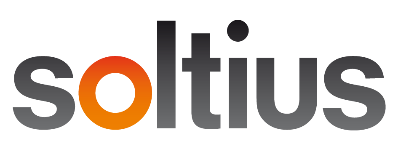 Agenda
Solution Overview
Demonstration
Building the Application
What we learned
Questions
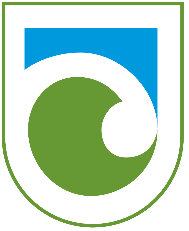 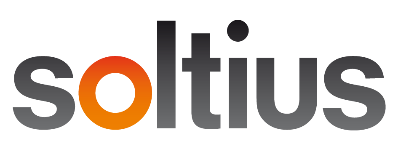 SAP Processing
Send to SAP

Data stored in Outbox
Connection over Mobile Network or WiFi (Internal)
Each record is transferred and confirmed before being removed from device
Device maintains last sync date and time
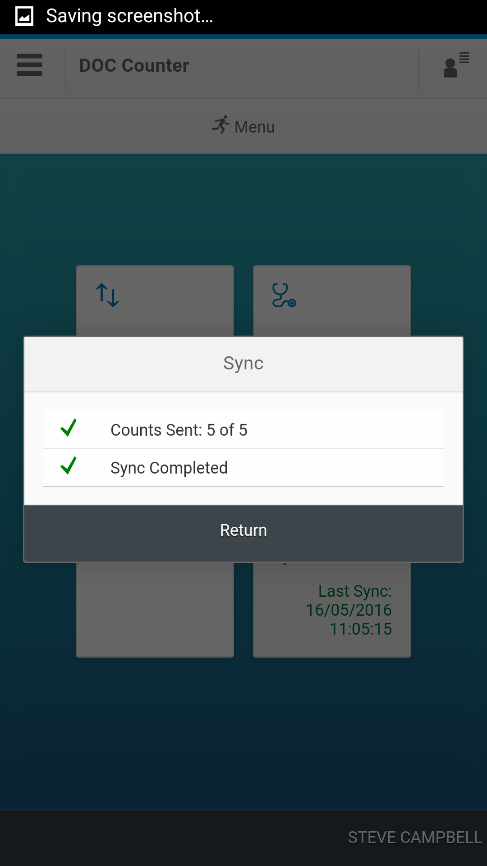 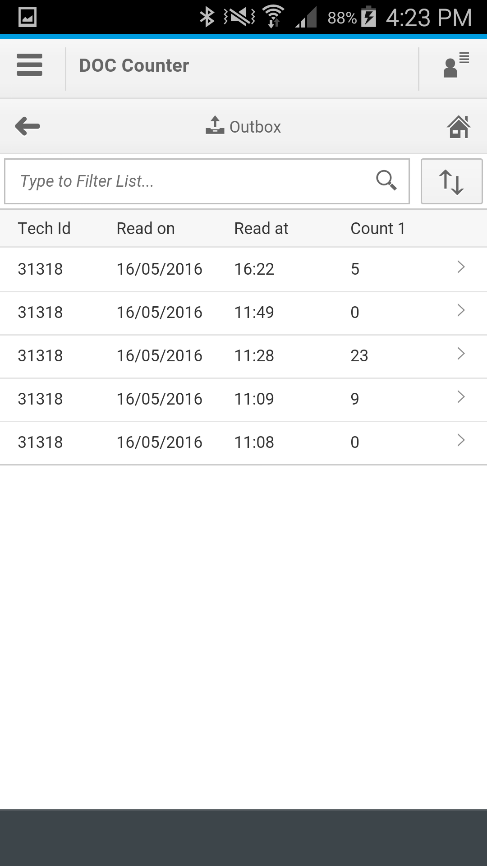 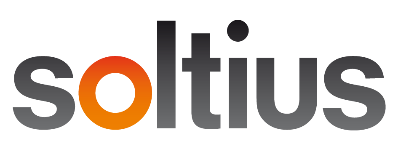 SAP Processing
Back End
Sync Updates Custom Tables
Exported into other system for data validation and normalisation
Processed back into SAP – Measurement Documents
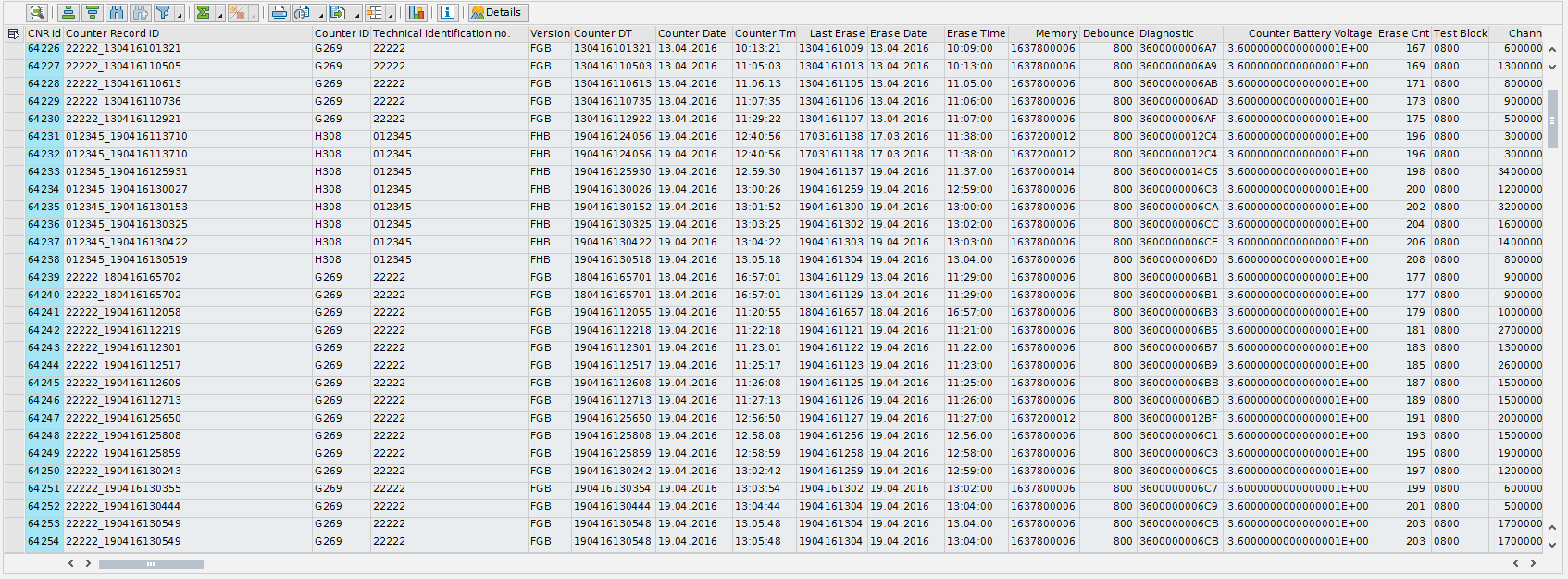 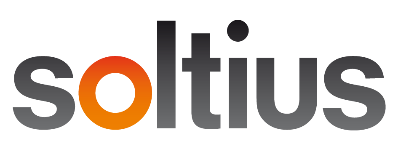 SAP Processing
Application Class
Contains application attributes and methods
Public Attributes are used for data structures in the application
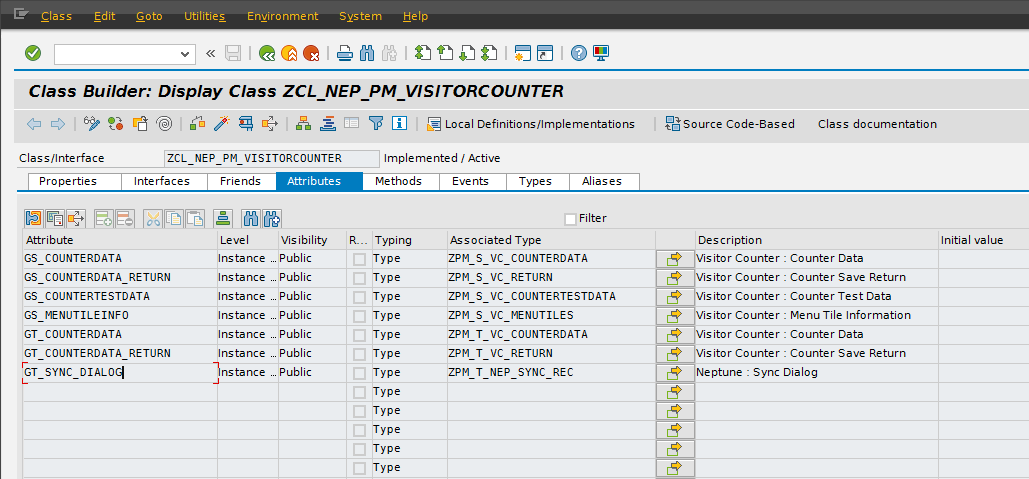 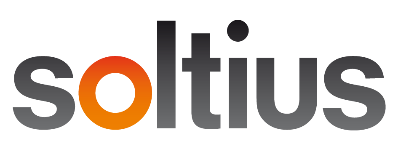 Building the Application
Application Class
Class Methods are be called by the application
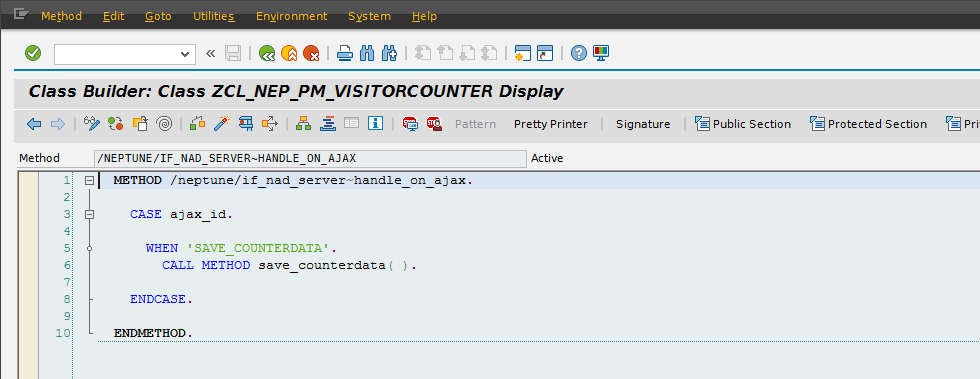 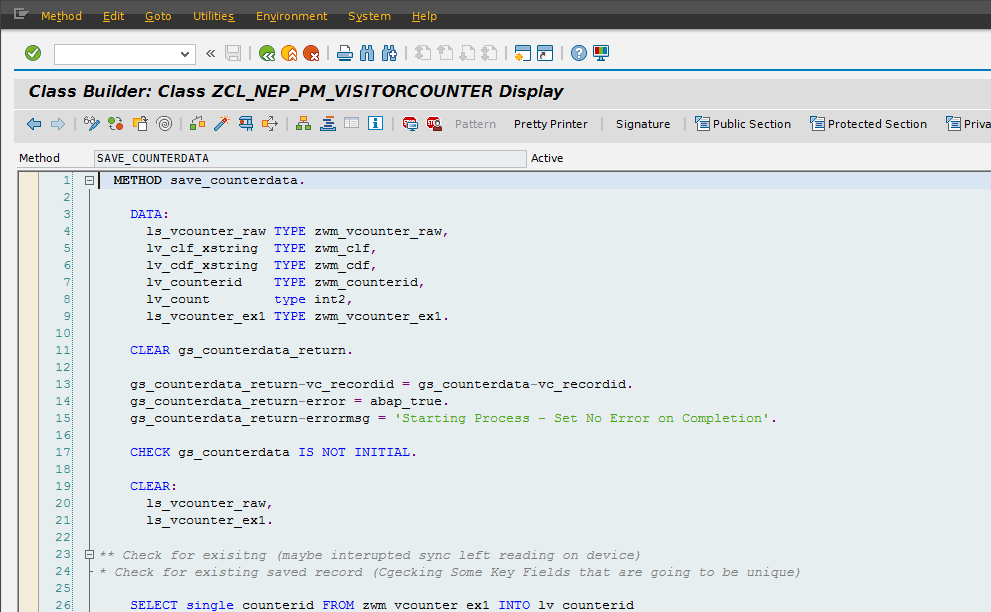 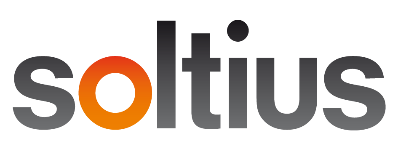 Building the Application
Application UI
Application screens designed with SAPUI5 controls
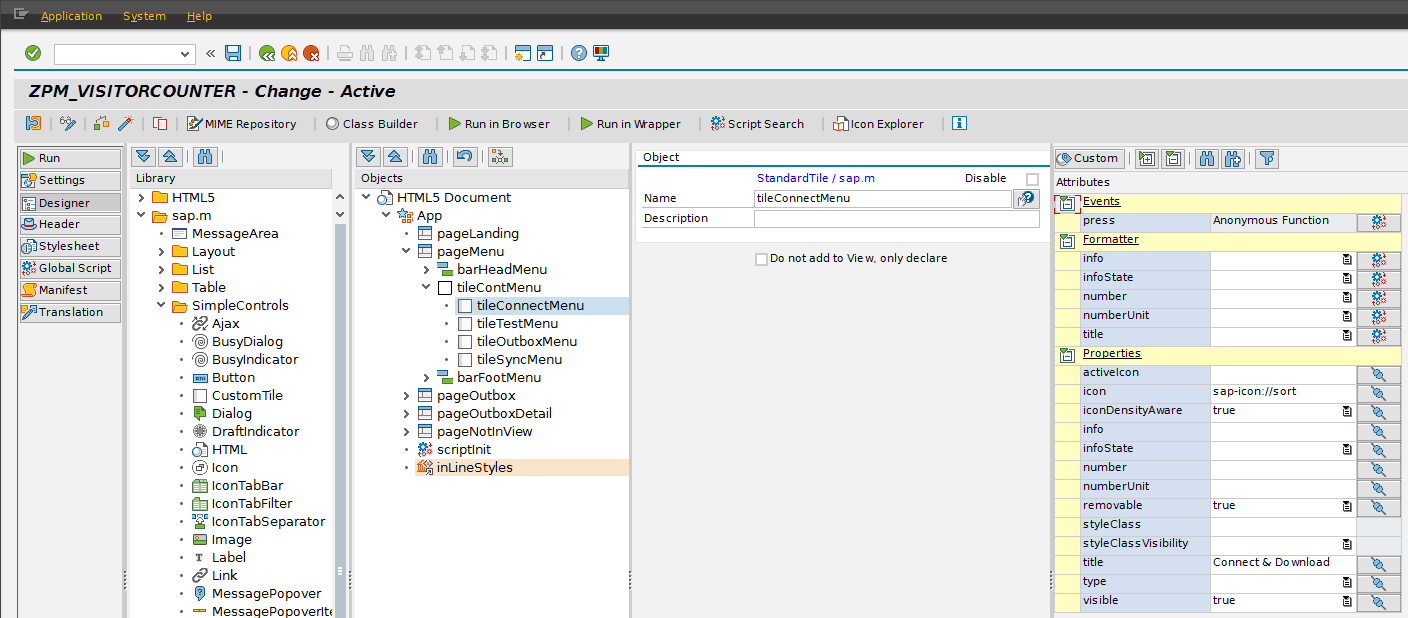 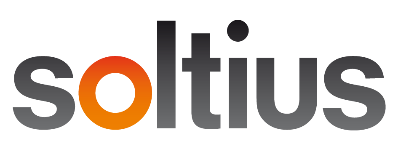 Building the Application
Application Logic
Application Logic using JavaScript
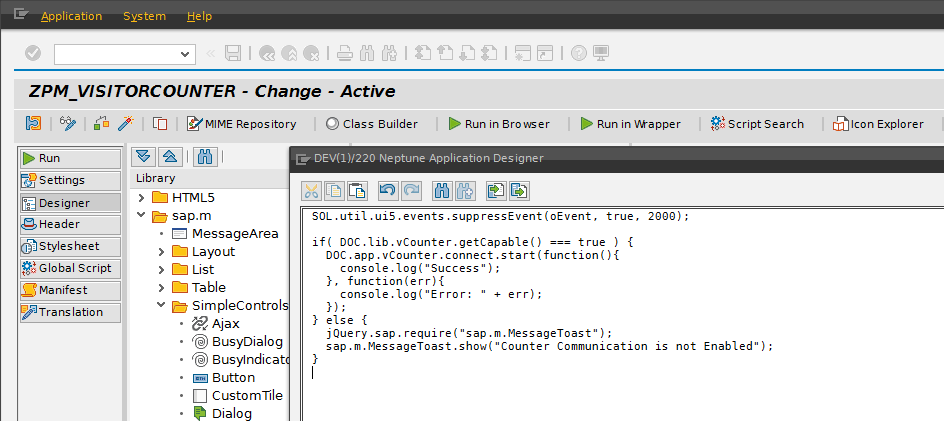 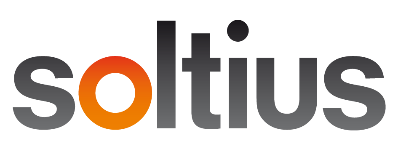 Building the Application
Mobile Application Build
Application Built with Cordova (Command Line or Adobe PhoneGap Build Service)
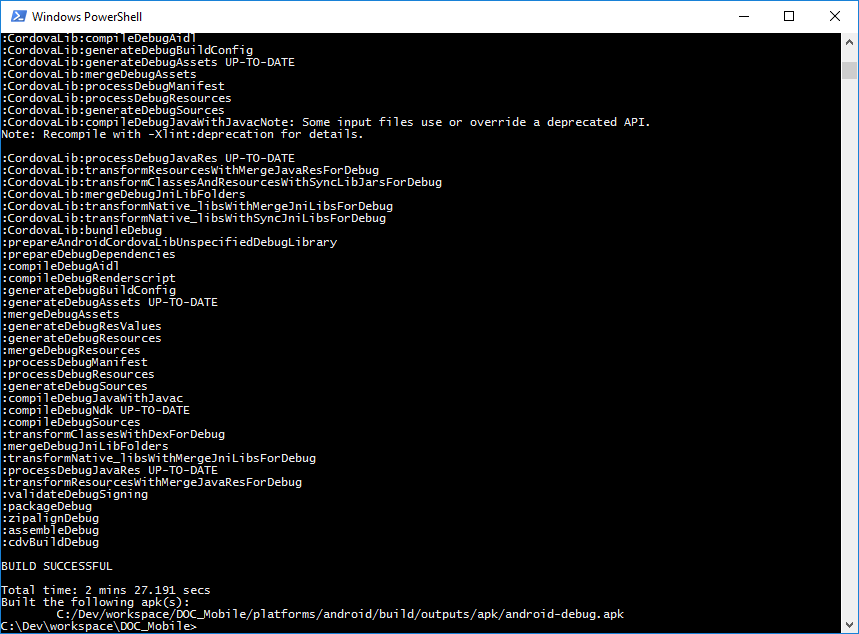 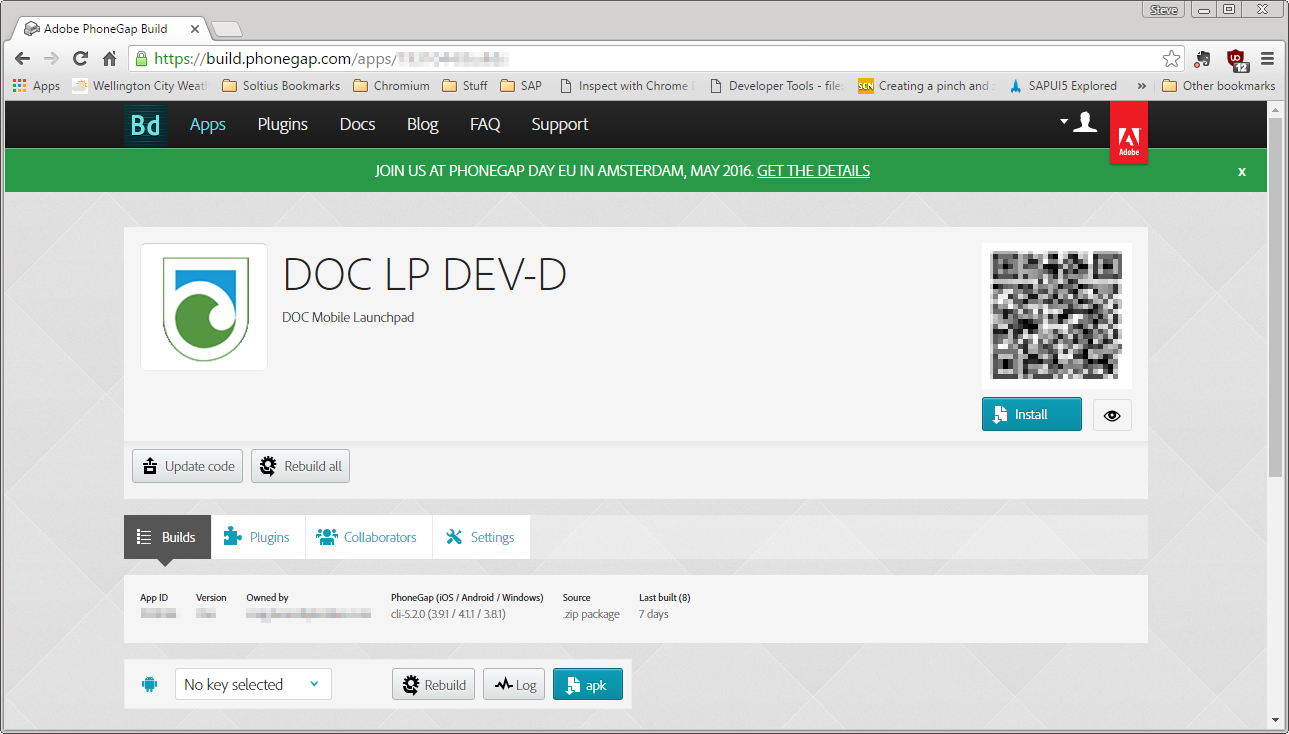 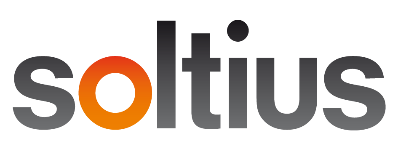 Agenda
Solution Overview
Demonstration
Building the Application
What we learned
Questions
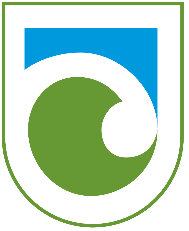 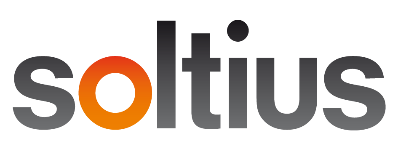 What We’ve Learnt
Understand Requirements - A well understood business process is vital.
Involve Users - Get feedback on screen designs early in the process as often interacting with those designs pulls out missing requirements.
Break Down Complexity – Plan the project into chunks, proving each part.  For example:
Separate Bluetooth connectivity and prove that functionality.  Once proven you’ll have a much better idea how to implement it as part of the application
Create a simple app to work on just that component (doesn’t need to be UI5!)
Reuse - Start to build reusable JavaScript methods from your first project.  For example if you have export a table to CSV, allow time to write a generic method that you can reuse the next time you need to export a table to CSV.   As you gain experience you can improve the methods.
Test - Testing, especially end user testing, is crucial across the mobile device range that you are planning to use.
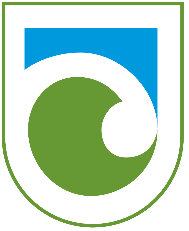 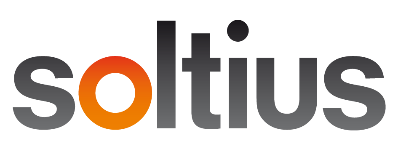 Agenda
Solution Overview
Demonstration
Building the Application
What we learned
Questions
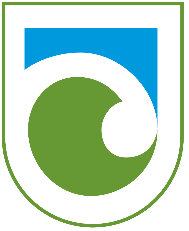 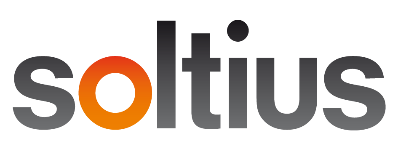